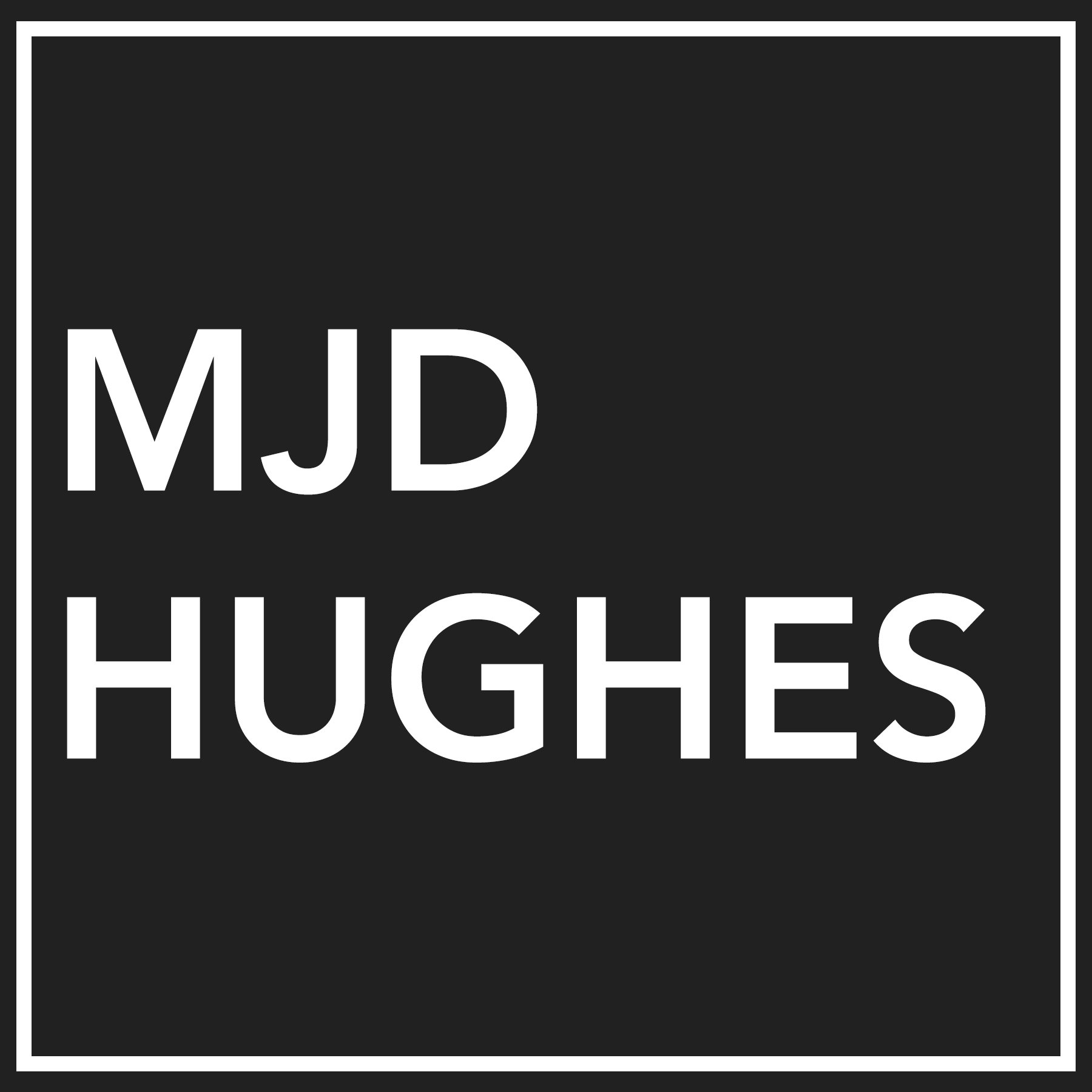 Mike Hughes
Choosing and implementing an operating structure for your community pub
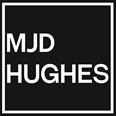 Michael Hughes FNAEA FNAEA (comm) DipCPA FBII  Director MJDHUGHES Ltd  www.mjdhughes.com
Why it is important to choose the right operating structure.
Many of the pubs that communities buy or lease are failed businesses
There is a reason why they failed
Pubs survived for years on the expectation that the next person going in would ‘get it right’
Although wage expectations (managers) and high rents (tenants) have played their part in the demise of many pubs the main reason is insufficient business planning
It isn’t easy to run a pub.
The correct business model, using the right operating structure, will mean your pub will be sustainable
Managed or leased?
Why choosing the right operating structure is important
What do you need to know for both a managed or leased operation?
What knowledge is needed when choosing a managed operation?
What knowledge do you need when considering a leased operation?
How do you recruit?
What can you do yourself and which specialists can help you?
Whatever the style of operationcertain things need to be understood
How will your pub trade? 
What trade levels do you expect? Busy all week? Weekends only? Annual income? Pricing?
How are you going to understand your business in the future? How will you help the operator?
Legal responsibilities
Volunteers? Staff? Suppliers?
Professional support…do you know what help they can give you?
The property & legal responsibilities
Statutory obligations – who is responsible? 
Insurance –a pub is a commercial public building.
Third party rights and restrictions?
Maintenance and repairs?
Fixtures and fittings?
A cleaning programme to the interior?
The upkeep of the exterior?
Employment law
Responsibilities tied to grants and funding
Employing a manager – can you afford one?
Minimum wage – 48 hour week – 10% of turnover 
Does your business plan provide enough profit?
How will you support your manager?
What will be your manager’s responsibilities?
Will staff be recruited by the manager or the community? What process will be put in place?
When the manager is on off-duty, or on holiday who will take on the managers duties?
If the manager leaves how will you run the pub?
Employing a manager – can you afford one?
If you look to employ a management couple it is essential that the 20% to 25% wage percentage to turnover is maintained
Don’t forget to factor in sickness and holiday pay for the manager and staff
To get the best out of your manager they must work hard for the 48 hours each week and know that the community will support them
The support that the community provide must be three things – organised, support with business processes, support with statutory responsibilities
Support for your manager - organised
The community must decide how they will support their manager and make sure everyone knows the processes
It is impossible to provide support if everyone in the community is involved. 
Liaison with the manager should be a single person or small sub-committee (3-4 people max)
Ensure the manager and staff know how liaison with the community is organised and any breech of this protocol is addressed immediately
Management responsibilities
The responsibilities of the manager can range from serving behind the bar through to complete control – the community need to decide
The manager should serve behind the bar when working during opening times. They should not be ‘watching the staff’ or talking with customers. If they can’t do this when they are serving they are not a good manager.
Giving the manager control is a good option. Ordering, cost controls (utilities etc), staff rota, planning events, analysing the success of events 
Premises Licence and designated premises supervisor
Staffing
The manager will have to manage the staff
The manager can recruit all staff but there needs to be controls in place to avoid overstaffing. 
Staff must meet the community criteria
Recruitment panel provides support 
Disciplinary procedure including the manager
Organising off duty and holiday periods
Finding a relief manager is not easy
Have procedures in place but always update if they are not fit for purpose
The manager leaves…..what now
At some point the manager will leave the employment of the community
There are a number of reasons for them leaving – getting another job, personal, being asked to leave
Supporting the manager throughout their employment will provide indicators as to when this may happen
However much you support a manager there is a big possibility that the leaving will be a shock to the community
The two possibilities are a managed exit or a sudden and unplanned for exit
The premises licence and designated premises supervisor must be protected
The manager leaves…..suddenly
Not the preferred option, but action should be taken to prepare for it
It is even more important that a structured change of manager to have all of the processes in place to ensure the community know how to run the pub
Establish that the licence is secure and appoint a designated premises supervisor
Appoint an existing member of staff to contact suppliers and those who have booked activities at the pub. Establish delivery days ad if any deposits have been taken etc. The community should appoint a member of the committee to support the staff.
Start recruitment immediately
Stock take and safe reconciliation
Agree immediate vacant possession of the living accommodation with the manager
Is a tenant the right way to operate your community pub?
The benefit of a tenant for a community pub is that there does not need to be a minimum or maximum turnover to ensure that it is a workable option
Rent to turnover ratio’s were as high as 18% before 2010. As the cost of operating a pub increased and the scarcity of suitable applicants became ever more evident this has fallen to between 9% and 10% of turnover
A rule of thumb is that the income for a tenant should be the same as the rent that you charge (£20,000 rent = £20,000 income)
A low rent can therefore be detrimental to achieving the quality of tenant for your pub (£10,000 rent = £10,000 income)
The benefit for a tenant rather than being a manager is that as a tenant they are their own boss and the more they work the more they will make. They are not restricted by a working time directive
Understanding a tenancy and a lease
All leases are tenancies but not all tenancies are leases
A lease is fully protected by the Landlord and Tenants Act Part II 1954
A lease will allow assignment, have a higher level of repair responsibility, and at the end of the term the tenant can expect a renewal of the lease
A tenancy is normally of a shorter duration than a lease (3 years)
The tenancy can opt out of protection from the L&T Act
Why you may choose a tenancy over a managed operational structure
Your business model for the pub has limited finances to employ a manager
The requirements of the business operation mean that a level of entrepreneurial input is needed by a tenant
The community don’t have the time or knowledge to manage a manager
The community have limited funds only to buy the property. Offering the pub on a lease will mean the tenant will do the improvements when they are establishing the business
You have the ideal candidate. They previously ran the pub/ a similar pub
A tenant – business model
Limited finances generated from the business model is not always a bad thing – realistic
If the income generated by the pub is too low is the community doing the right thing taking the pub on?
Can the rent generated service dividends?
Is the rent sustainable for the tenant
A low rent may mean a low level of repair liability – what will the community do at the end of the term?
An entrepreneurial tenant
Skill levels with beer, wine, food and possibly entertainment are not established overnight
Even with this level of entrepreneurial input the community will still need to understand the business
With a highly professional operator it may mean that a greater extent of professional assistance is needed by the community
Will this type of tenant be suitable for a community owned public house?
How will you negotiate with the tenant to ensure that community needs and events take price of place at the pub?
A tenant – The community is short of time
Supporting a tenant will take up less time than a manager
The community still need to have a good idea as to how the pub works
As with everything to do with a community owned public house there are no shortcuts
Identify what time the community have available, which people can be involved, tailor the time available to the requirements 
Ensure the tenant is kept informed as to the limit on time the community have.
A tenant – the community is short of funds
Buying a pub is an expensive business. It can take up all the available capital
If the pub needs to be fully re-fitted the community must be realistic as to the limitations – It may not be a viable option
If the pub is in a reasonable condition the incoming tenant may be happy to invest money themselves –they are the one who will see the profit
Remember – no one is doing anyone a favour, this is a business agreement
Rent should always be maintained at market rent as this provides the value of your property
A tenant – the ideal candidate
Not always an ideal tenant, can also be an ideal manager
This could be perfect but the following questions need to be answered:
If they are so perfect why are they leaving where they already are?
If they ran the pub previously why did they leave, was it because the business failed, if so why?
Would they work well with a community group? Ask someone/a group from the community who don’t know them to look at their suitability
If it doesn’t work out will you be able to  recruit another tenant?
Recruiting for a manager or tenant
The number of applicants for positions in the licensed trade (both managers and tenants) has reduced significantly since 2008
Recruiting the correct manager or tenant for your business is important for your business
There are a number of facilities available, both online and in print but it is about attracting the correct applicant not getting numbers
The two main options are the traditional agent, or a quality online facility.
The traditional agent should take you through the whole process for either a manager or tenant
The online facility will produce greater numbers but with a limited level of filtering to ensure applicants meet the criteria of the community
The community preparing their criteria for a manager or a tenant is vitally important
Local knowledge………
Knowing the local market should not be underestimated, nor should it be relied upon
There may be a suitable candidate or candidates locally. It may still be advisable to instruct a third part to recruit as it will open the net for suitable candidates and it also helps the community to develop their profile and criteria to ensure they get the right people
Keep an open mind
You have your manager or tenant – what help do you need?
You’ve spent all of your time putting together the right business model for your pub, your business plan has identified how you want to run your business, now you have recruited the perfect manager or tenant. What do you do now to ensure all the hard work is not wasted?
Establishing checks and balances for the business will help to ensure business sustainability and growth. If the business fails it is not because of the manager or tenant.
You have your manager or tenant – what help do you need? - Legal
Contracts
Are all your statutory obligations covered? Do you have a direct line to your legal representative or professional body (BII) to call if you are unsure about anything?
How do you update knowledge of your responsibilities? Put a process in place
The contract or lease must cover the community for every eventuality
The community must be protected – property, operation, third party abuse.
You have your manager or tenant – what help do you need? - Accountant
Management: 
A good accountant will help you develop the very best financial reporting 
Good reporting is two way ensuring the accountant can make observations early that help the business
Tenant:
The accountant can help the tenant
A constant eye on the business helps at rent review time
You have your manager or tenant – what help do you need? – Stocktaker
Management and Tenant: 
The most important professional advisor
Monthly for a managed operation and advisable for a tenant
A stock-taker can advise on the following
Deficits or surpluses in stock – both bad
Correct invoicing/delivery notes
The sales-mix
Stock holding
Purchase prices
Sales price
Rogue deliveries
You have your manager or tenant – what help do you need? – day to day
Management and Tenant: 
Insurance, health and safety, best practices
Consider joining a professional body (BII) who can provide industry leading contacts for all the needs of the pub
Retain an industry professional. They will assist in advising on all facets of operation. The worth of retaining such a professional should be calculated as to how much money they have saved you.
Over a period of time a thorough knowledge of the above will be established by the community if the correct checks and balances are put in place.
In conclusion - choose wisely but have an open mind
Your business model together with your business plan will indicate which operating model will work for your pub
There is no box ticking exercise for choosing a manager or a tenant.
The business needs to be able to afford a manager, and a tenant needs to be assured that the business is sustainable
Getting the right person to operate your business is important. To do this the community may have to think ‘outside the box’
An initial managed operation that moves to a tenancy may be an option if it brings in the right operator
To be able to do this all eventualities need to be thought though and the answer is that this is the best option for the community
The community need to know as much about the pub and the operation of the pub as possible. There is no way to short circuit this and it is the only way to understand what makes their pub a sustainable business
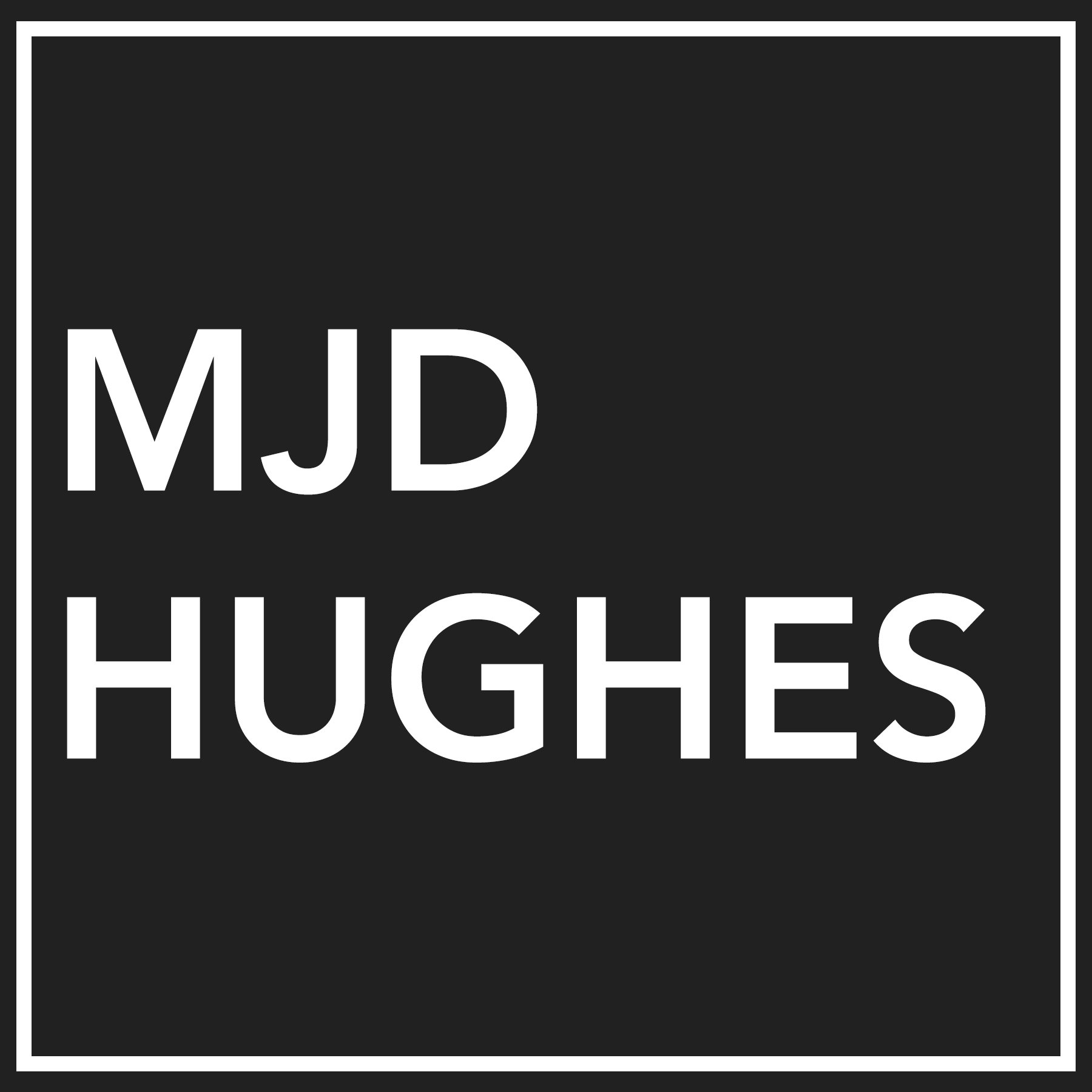 Mike Hughes
Choosing and implementing an operating structure for your community pub
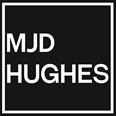 Michael Hughes FNAEA FNAEA (comm) DipCPA FBII  Director MJDHUGHES Ltd  www.mjdhughes.com